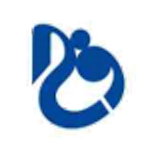 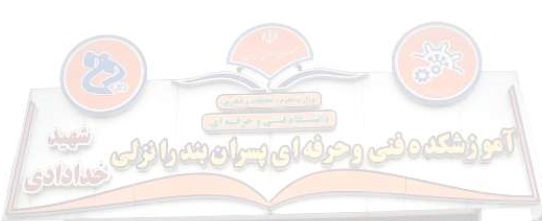 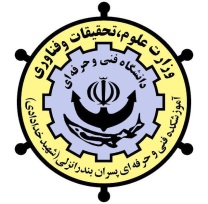 تشکیل کلاس های عملی و تئوری-عملی به صورت حضوری دوشنبه 15فروردین ماه 1401
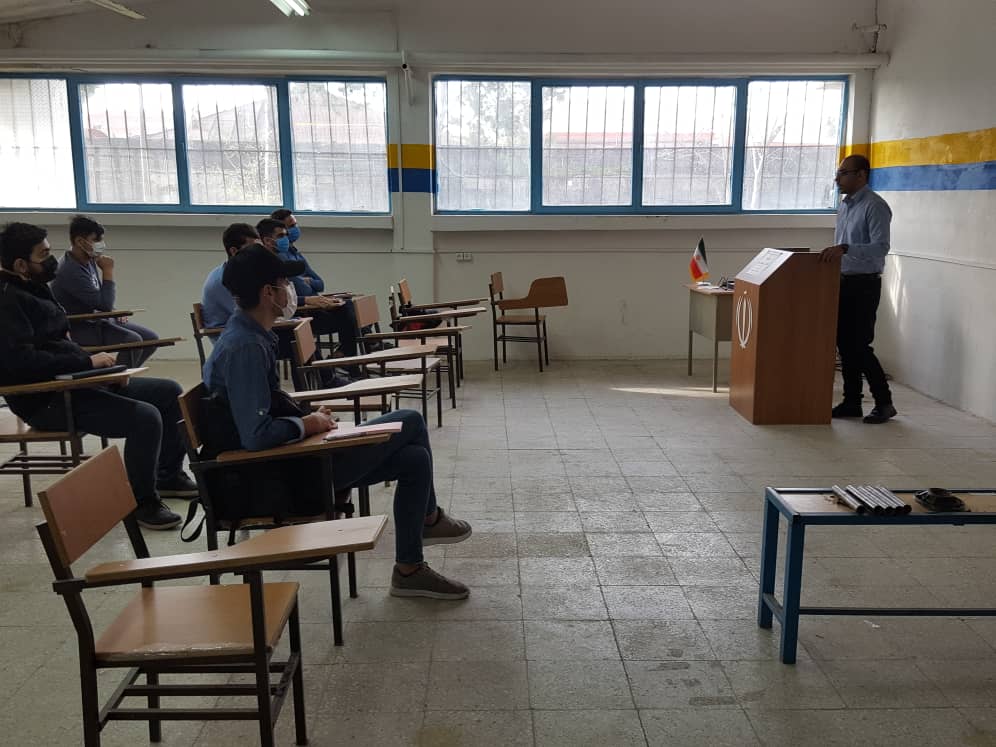 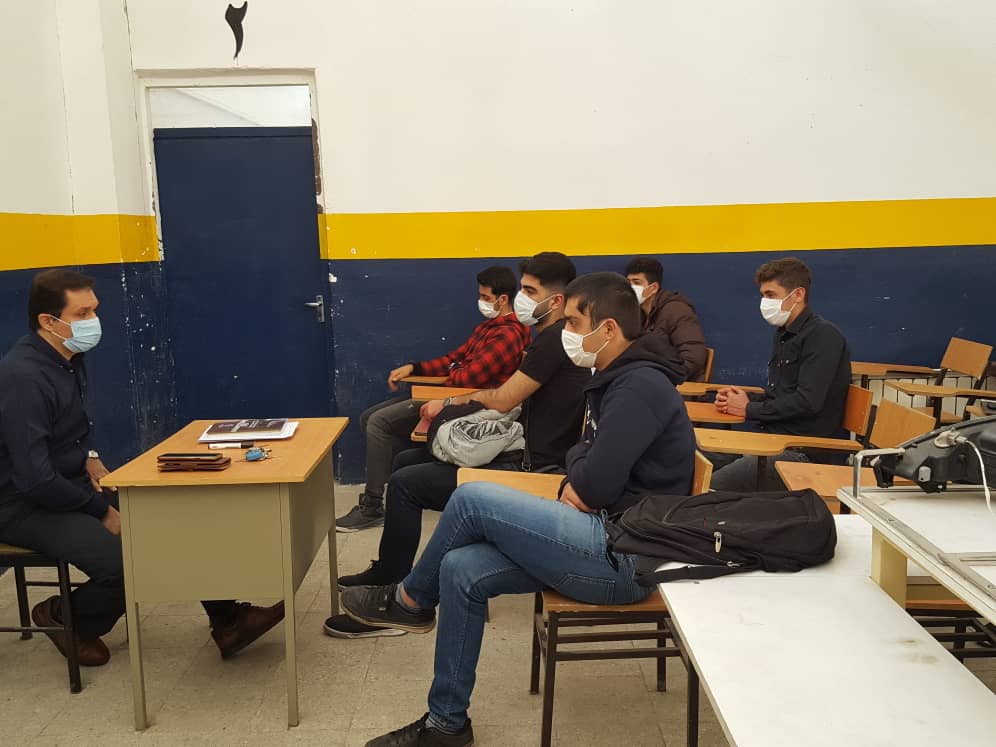 تعداد اساتید حاضر:20تعداد دانشجویان حاضر:167
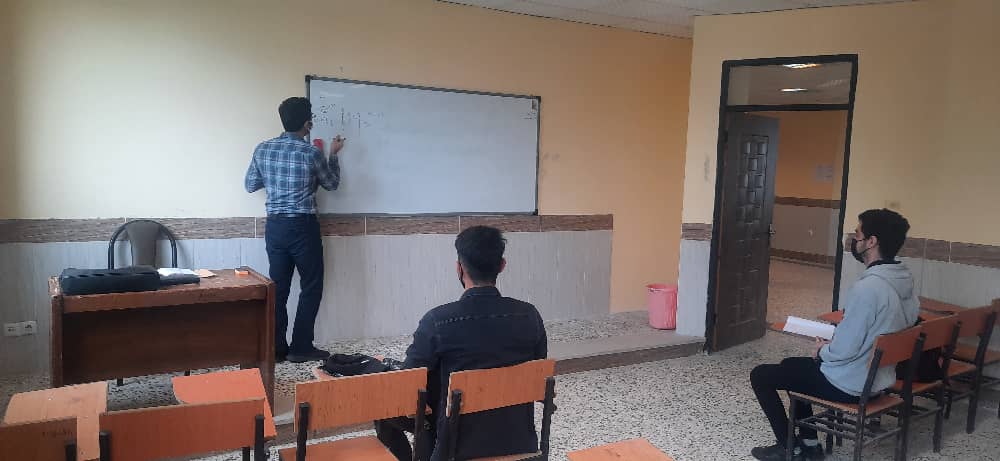 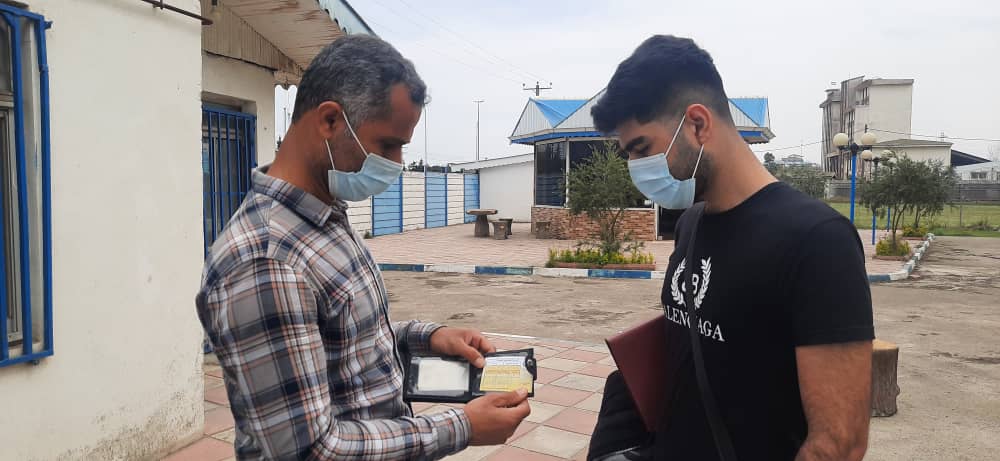 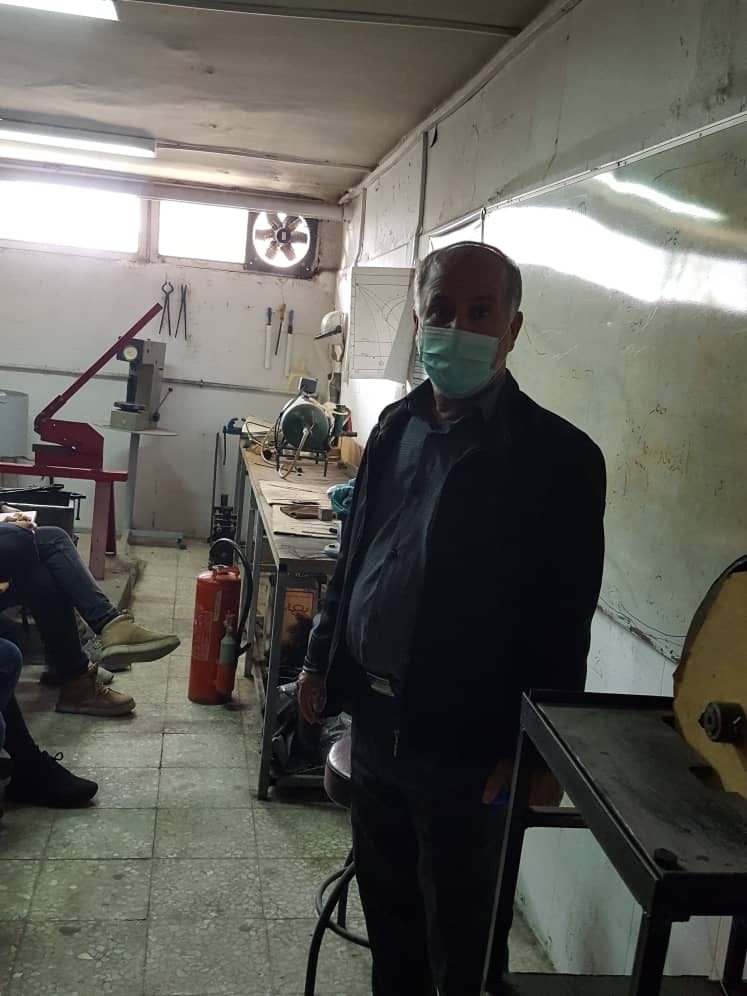 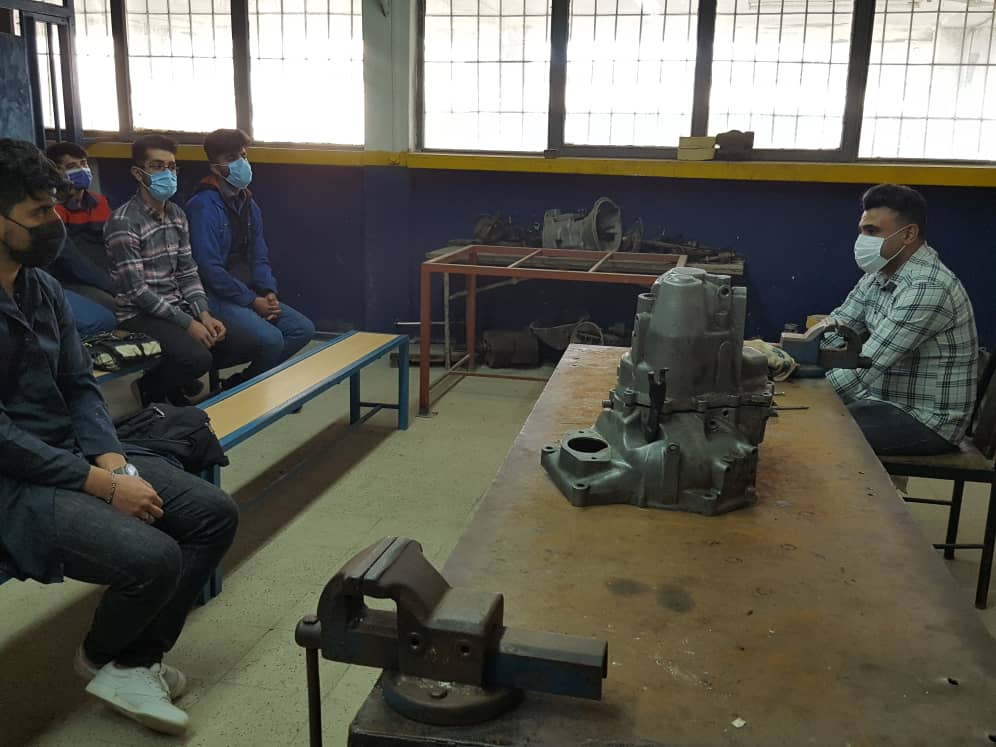